FICHA TECNICA 01 – 2017-I
COMO LLENAR LA FICHA TECNICA
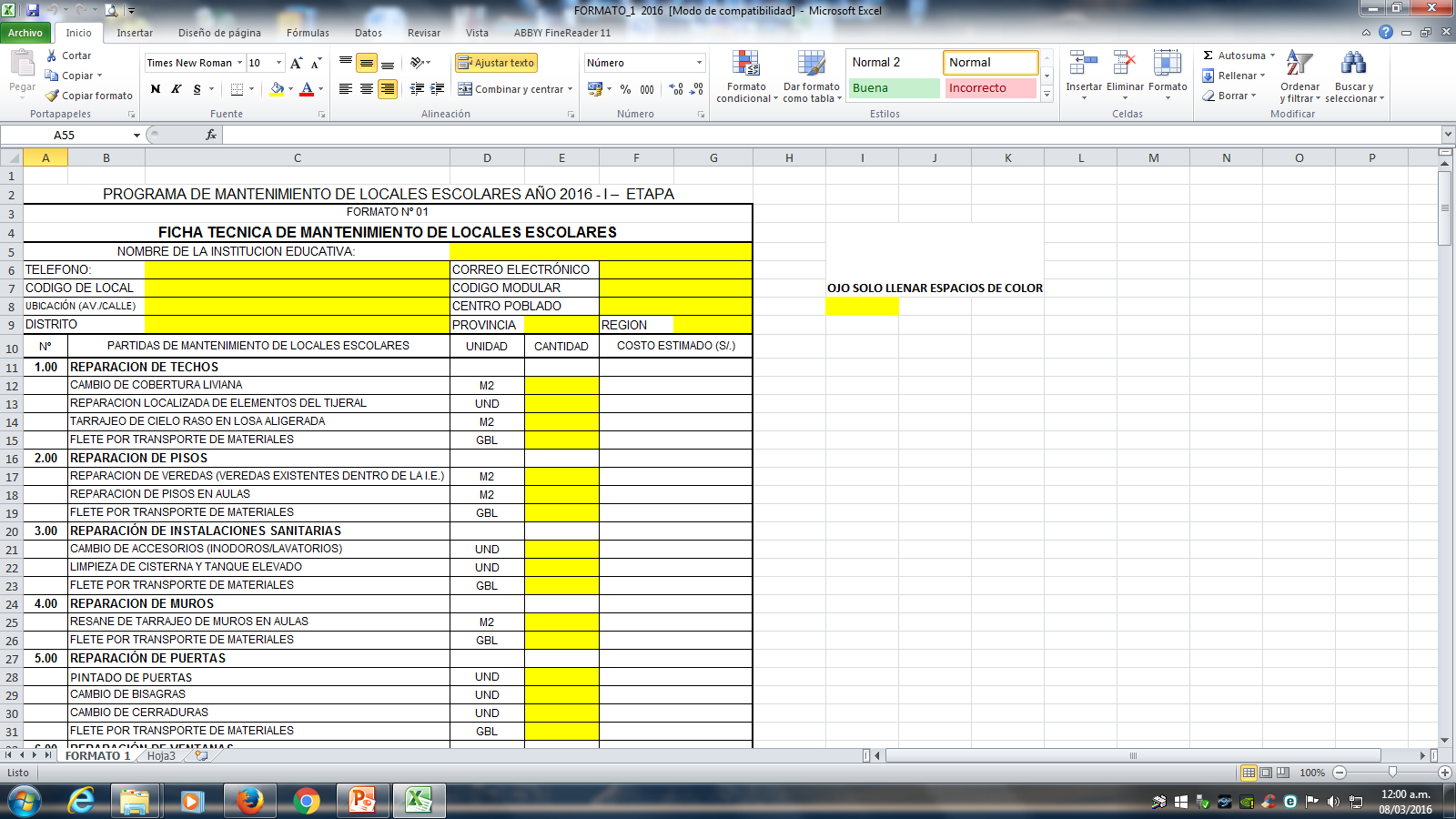 LLENAR DATOS DEL RESPONSABLE DE MANTENIMIENTO Y DEL CENTRO EDUCATIVO.
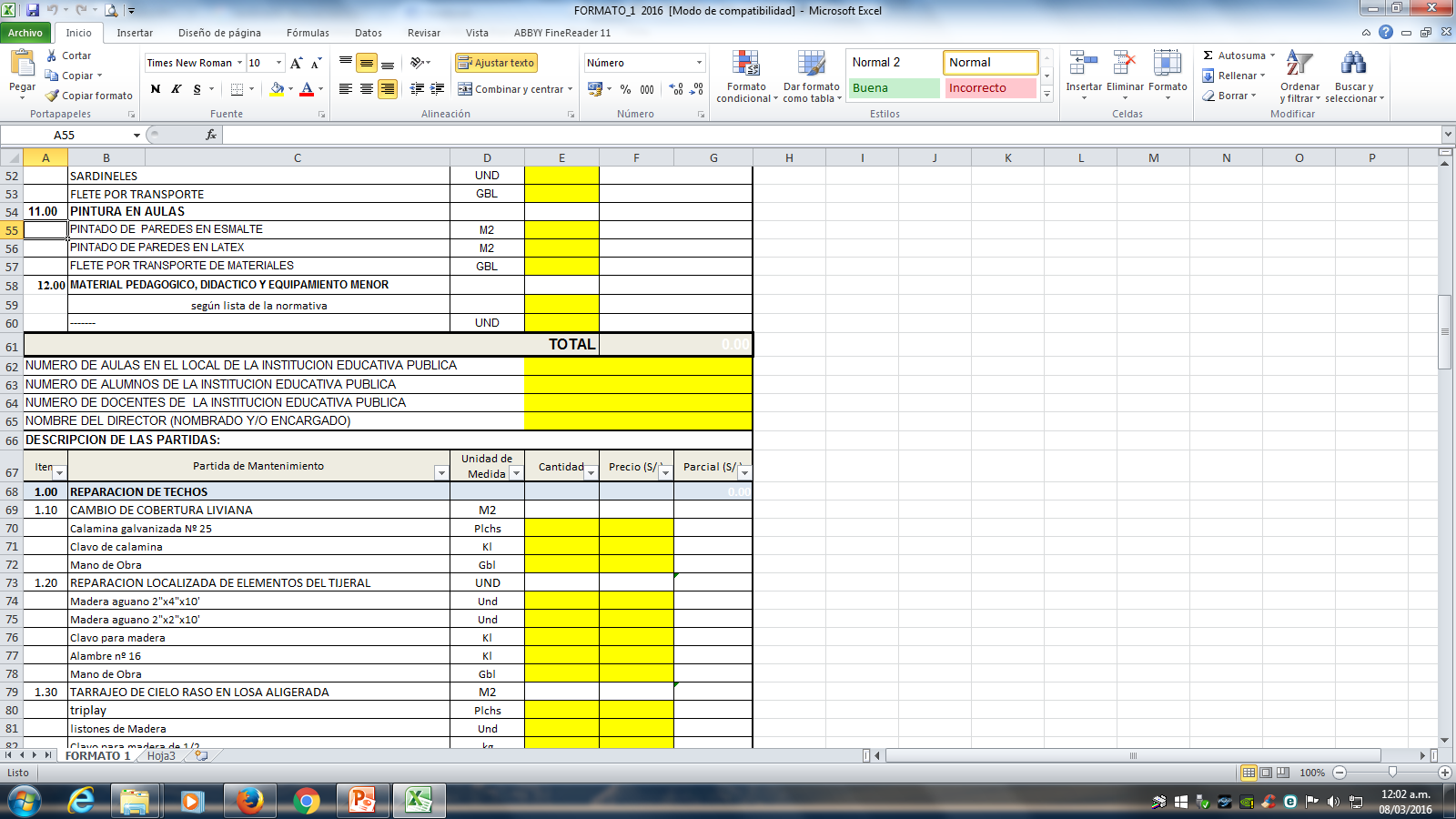 LLENAR DATOS DEL RESPONSABLE DE MANTENIMIENTO Y DEL CENTRO EDUCATIVO.
EJEMPLO DE LLENADO.
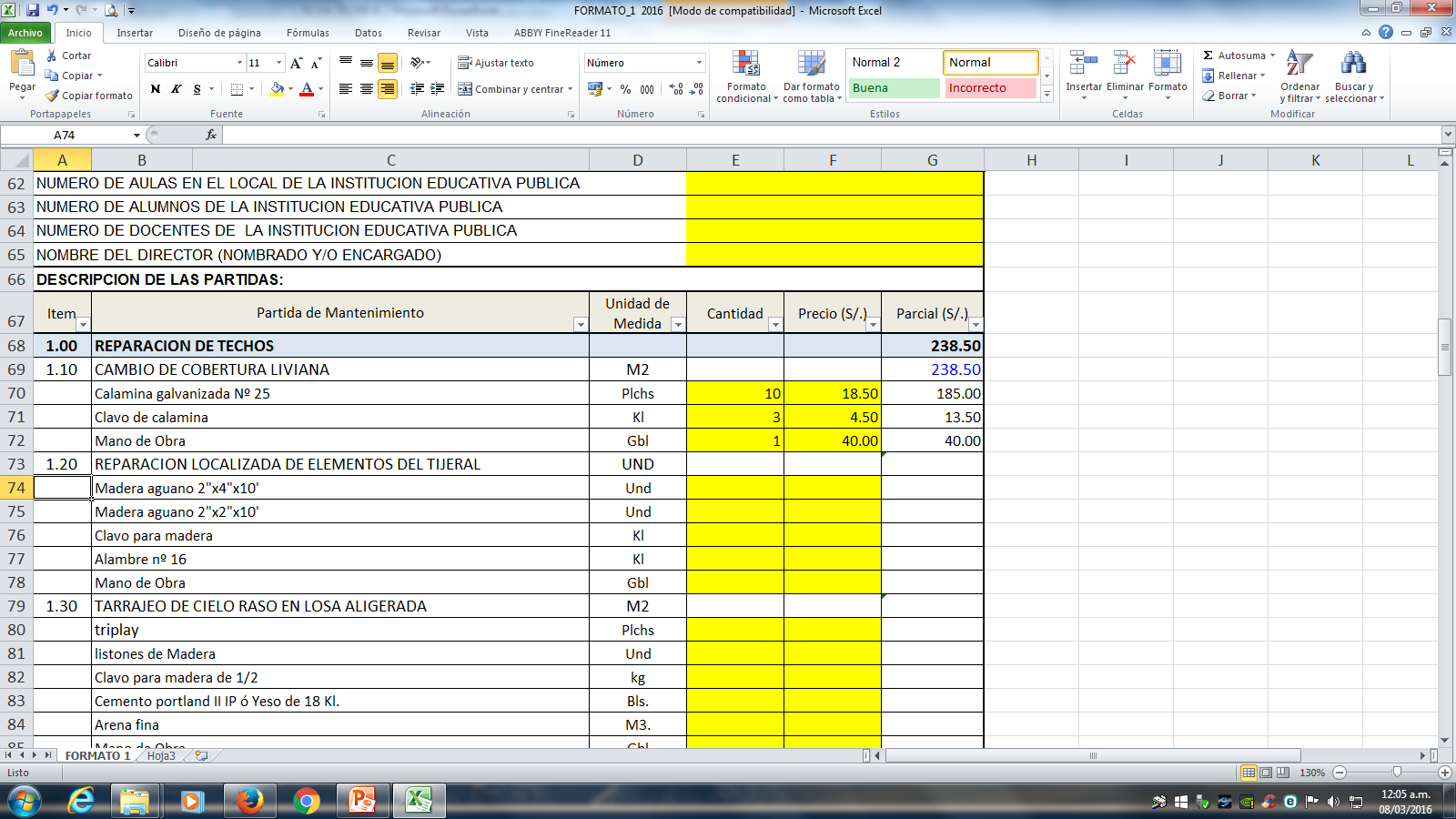 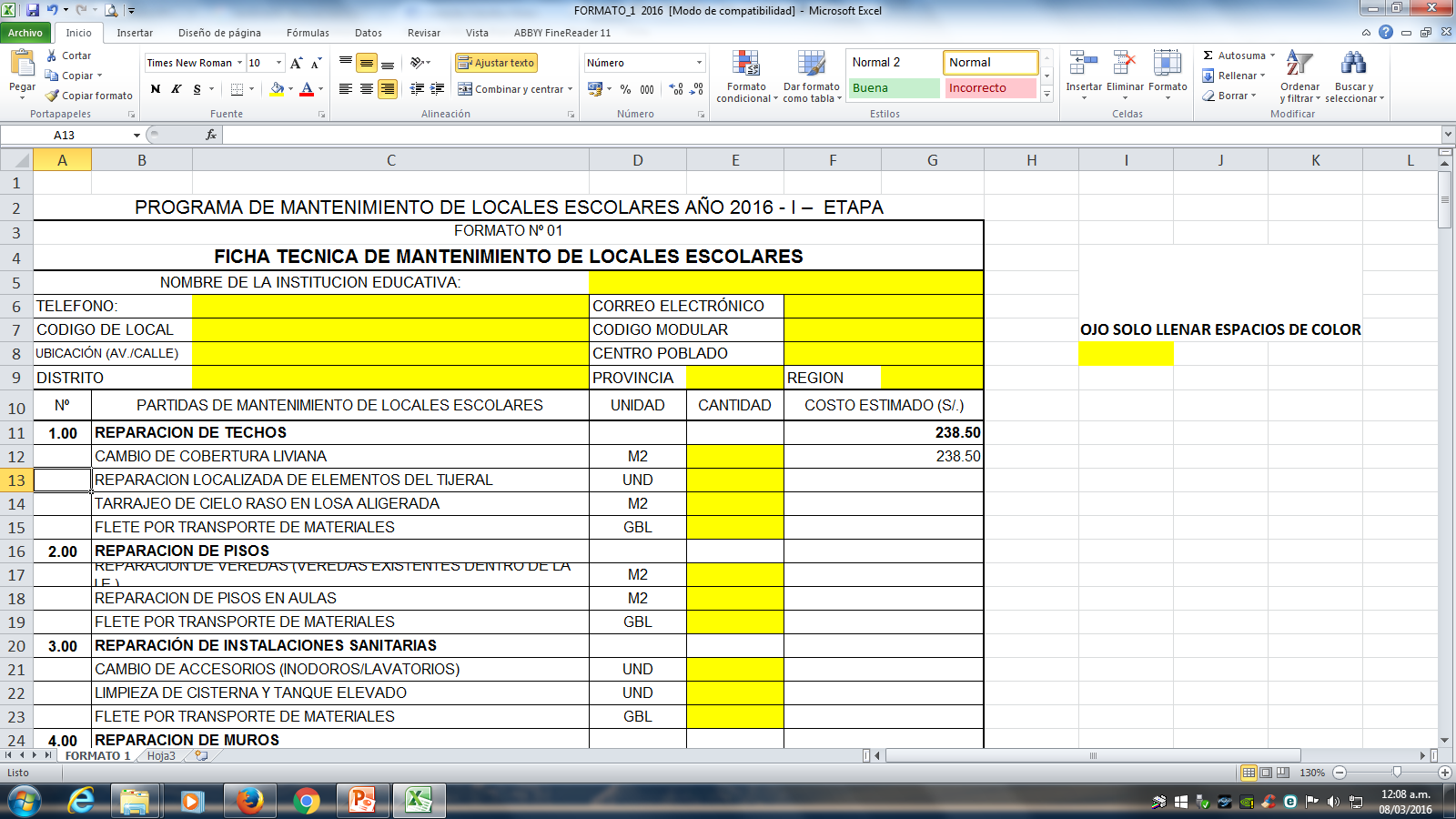 6.00
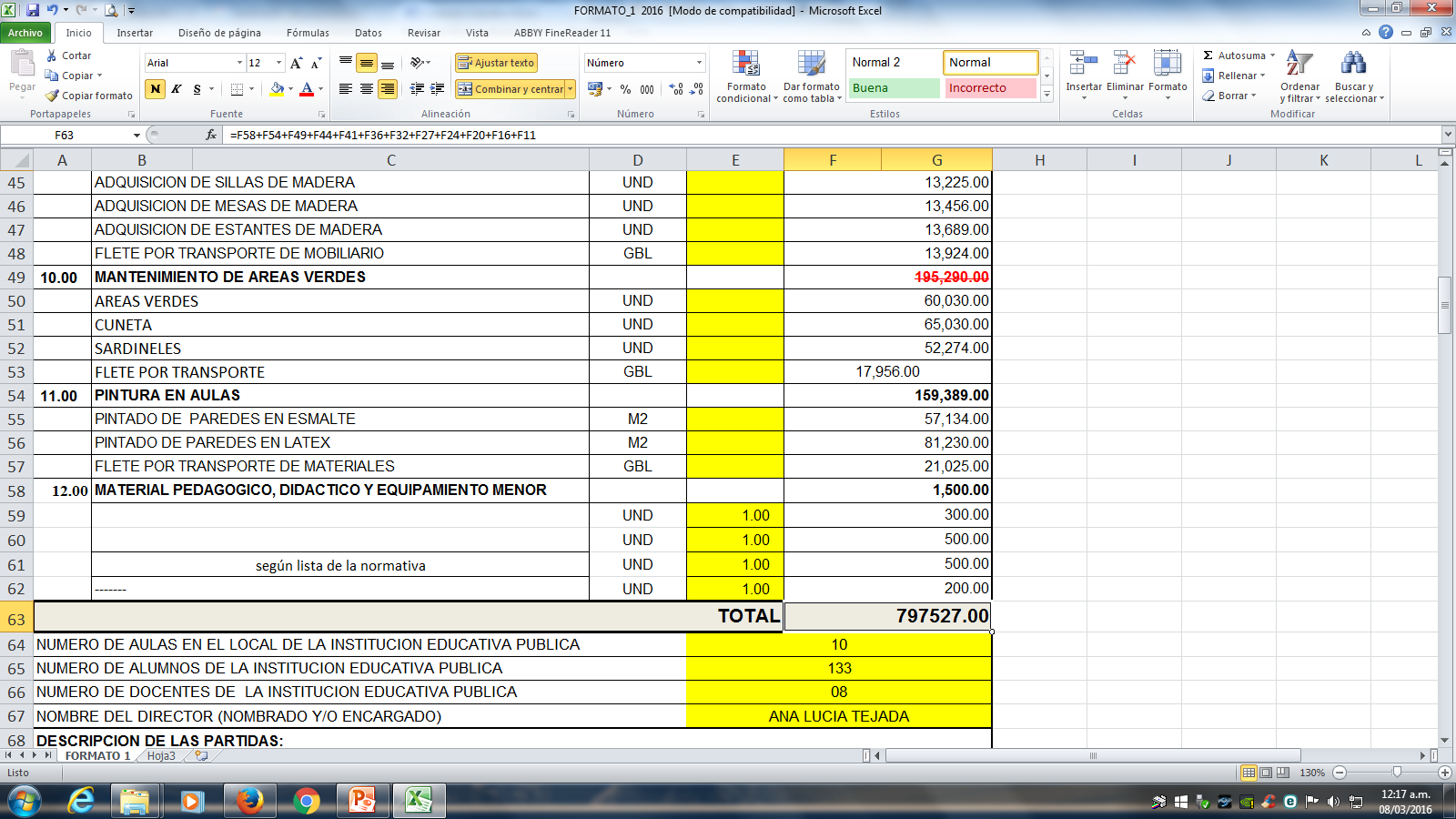 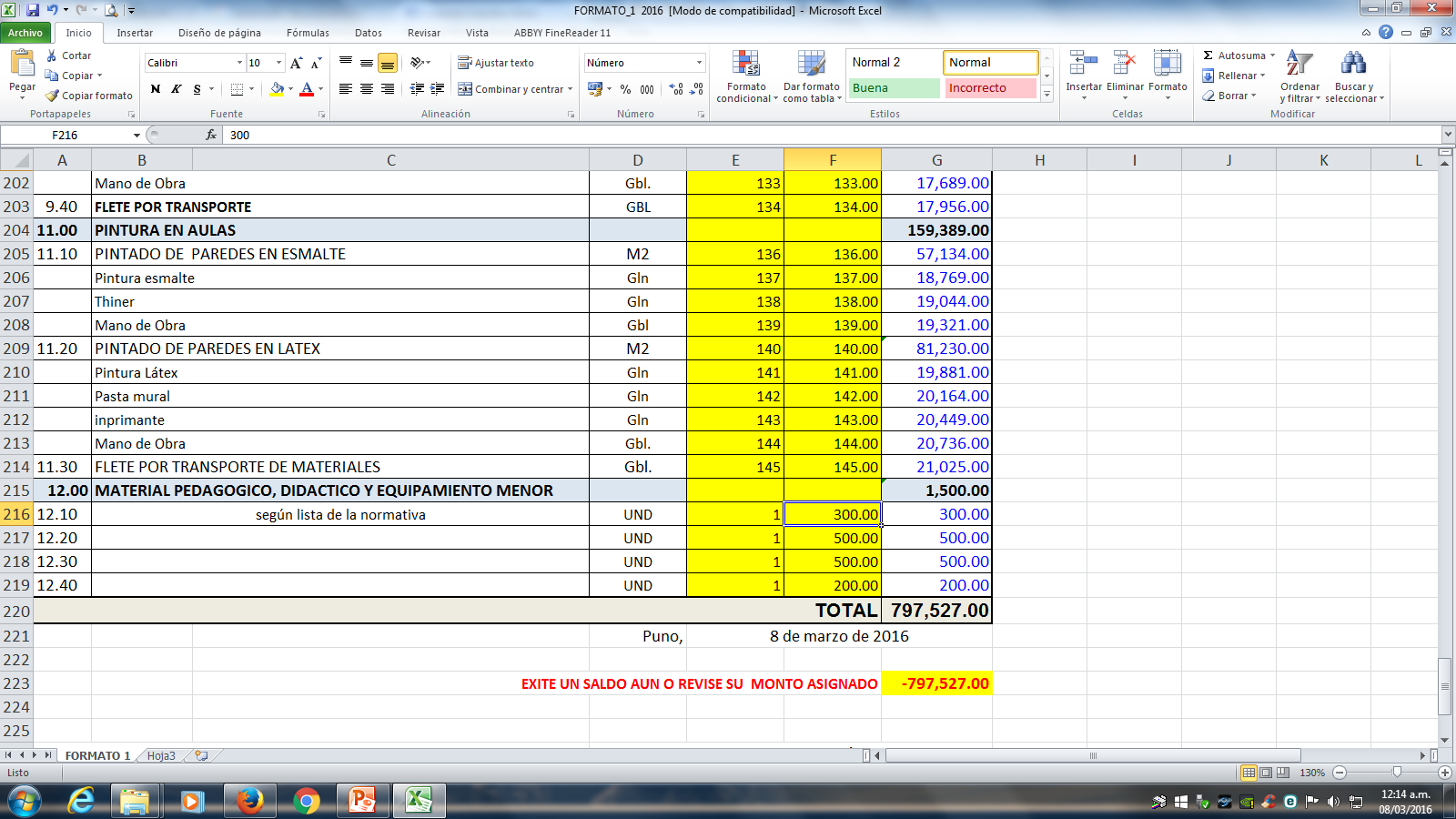 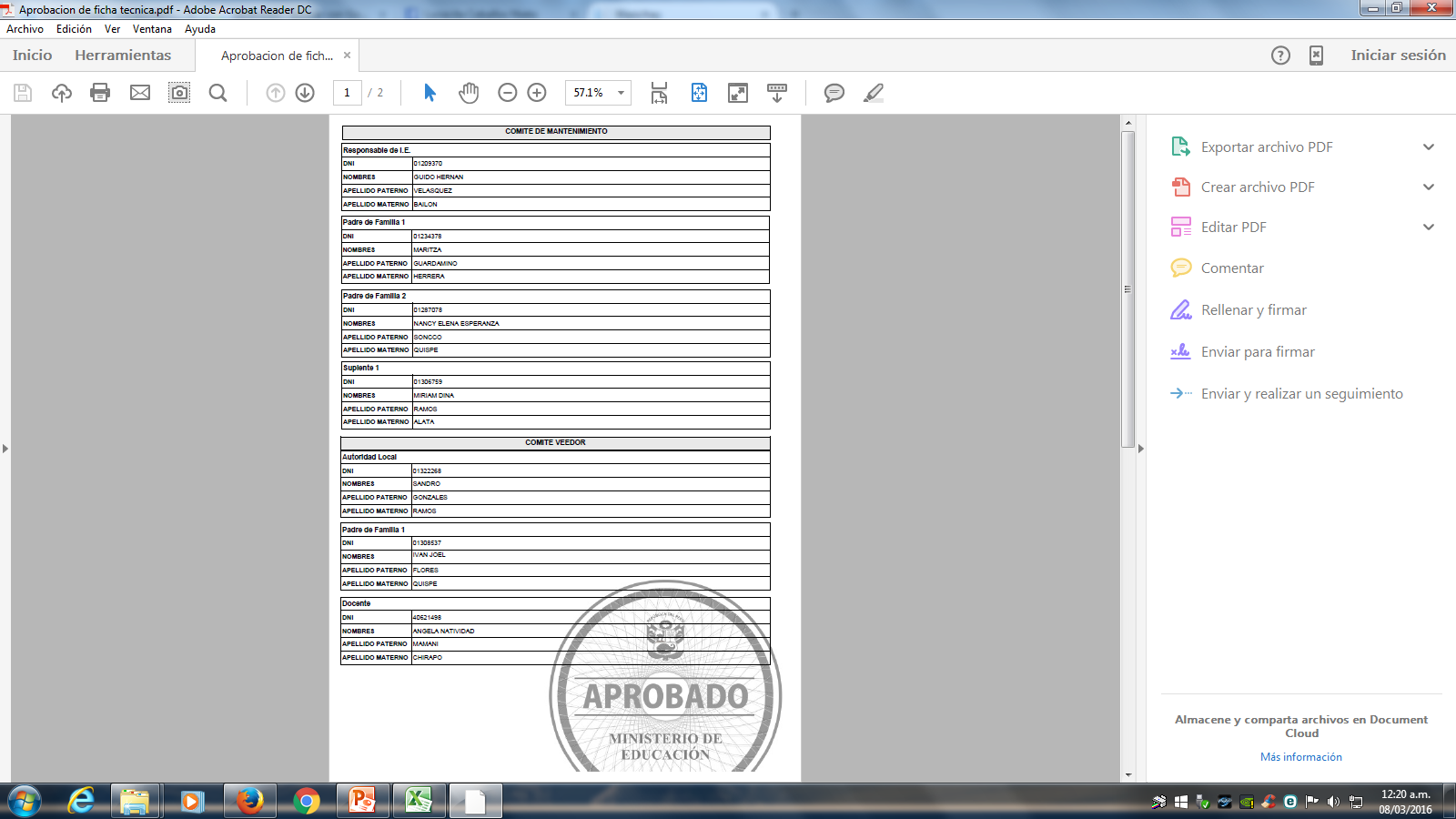 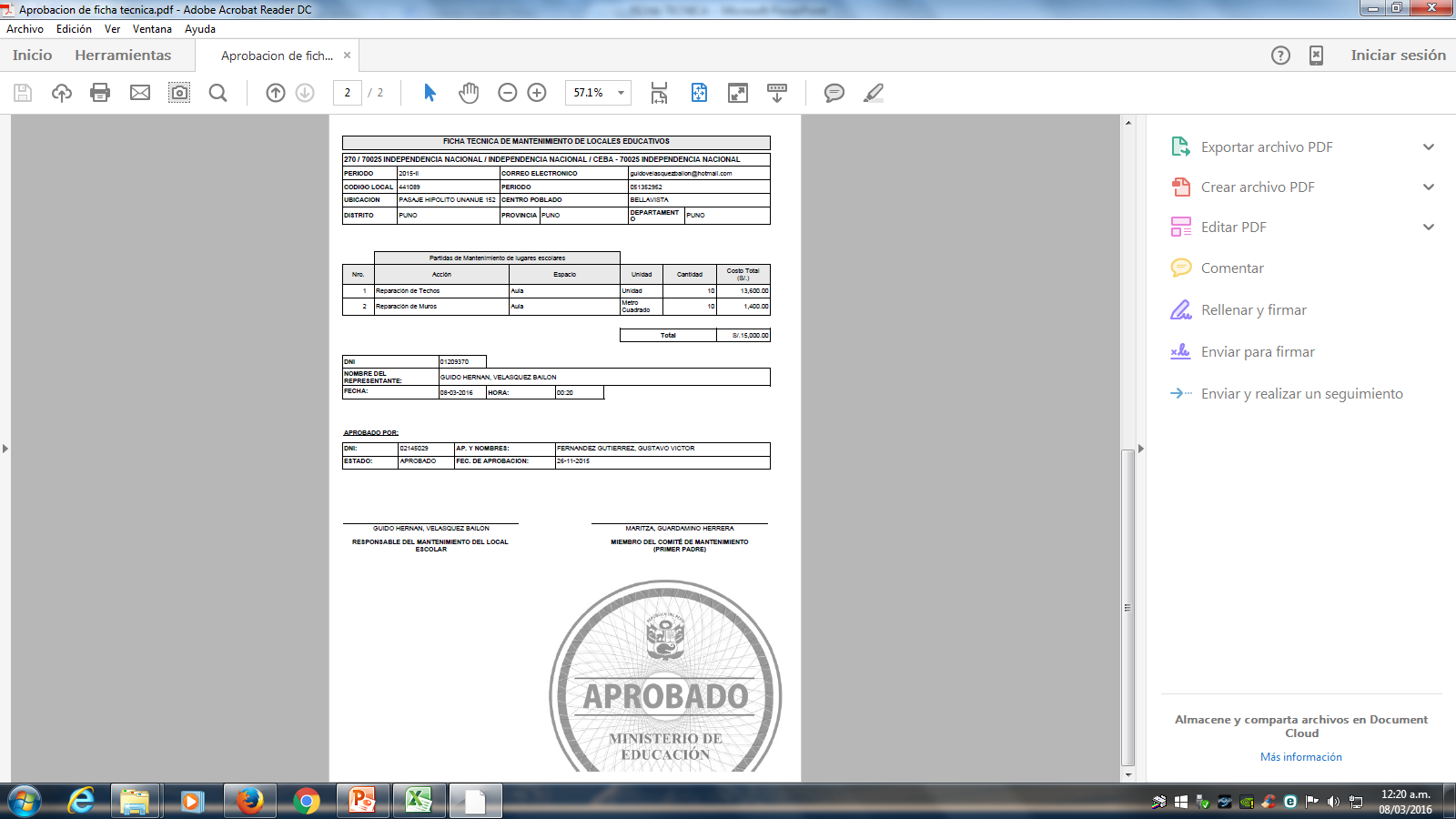